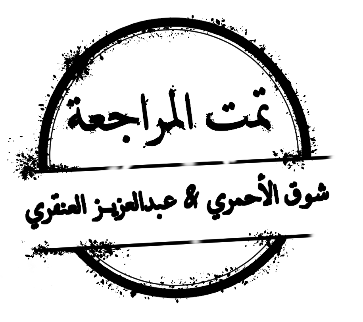 Doctors slides
Doctors notes
Important
Extra Information
Biochemistry
We can’t direct the wind, but we can adjust the sails
Cerebrospinal fluid
Editing file
By the end of this lecture, the students should be able to:
To identify the CSF functions, formation and circulation.
To recognize the method of CSF sampling, and the procedure for specimen collection, and processing
 To identify the indications and contraindications of lumbar puncture and laboratory investigation of CSF
 To recognize and explain the normal and abnormal findings of physical and biochemical examination of CSF (with special emphasis on the glucose, protein, electrolytes and cellular content of CSF) 
To interpret CSF electrophoresis pattern 
To define expressions describing abnormal locations of CSF as otorrhea and rhinorrhea
Key principles:
CSF overview Functions, circulation … etc.
CSF investigations and specimen collection
Types and components of CSF examination 
Electrophoresis
Abnormal pathological conditions effect
CSF Definition & Functions:
CSF definition :
The liquid surrounding the brain and spinal cord, that flows in subarachnoid space (the area between arachnoid & pia matter)
Main Functions:
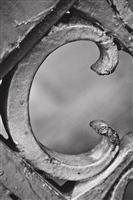 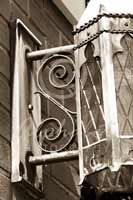 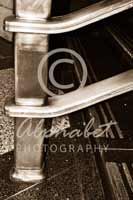 CSF also has a certain transportation functions
CSF Formation & Circulation:
CSF is formed at the choroid plexuses & by the cells lining the ventricles.
Normal blood brain barrier is important for the normal chemistry results of CSF
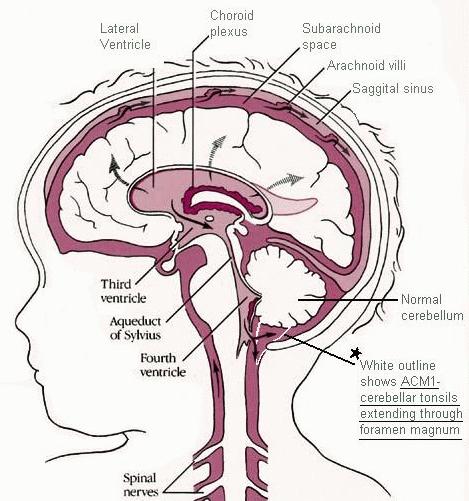 The rule of equilibrium is production = excretion, but in CSF our absorption is instead excretion
CSF Formation & Circulation:
CSF Circulation:
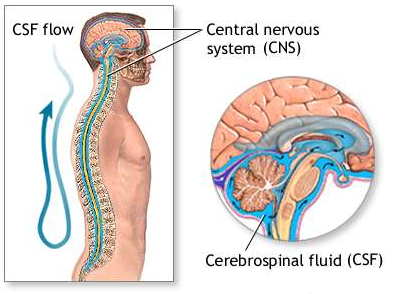 CSF Formation & Circulation:
Method of CSF Sampling:
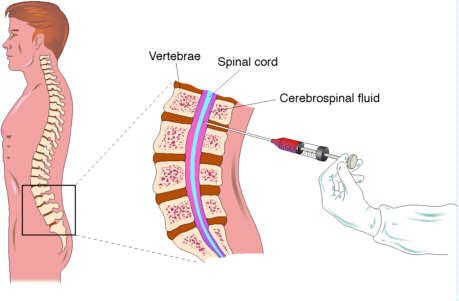 The person taking the CSF sample should be professional to prevent traumatic tap (rupturing the blood vessels), because CSF is considered as a precious sample since its difficult to obtain.

We always start with the non invasive procedures like taking blood and urine specimens, and then if we needed CSF we may take it.

To differentiate between traumatic tap and hemorrhage:
1\ the blood is bright. 2\ the more CSF we withdrawal the lighter the blood becomes because it’s a new rupture made to the blood vessel from the needle.
Sample is taken by a needle from between the lumbar vertebras “L3-L4”
CSF Specimen Collection:
Obtained by lumbar puncture (At the interspace L3-4, or lower)
Using aseptic technique
                            “ Because CSF has low defense against microbes ” 
CSF is separated into 2 aliquots:
for chemistry & serology
for microbiology “ and hematology “
Immediate analysis
It’s a precious sample: Preserve any remaining sample
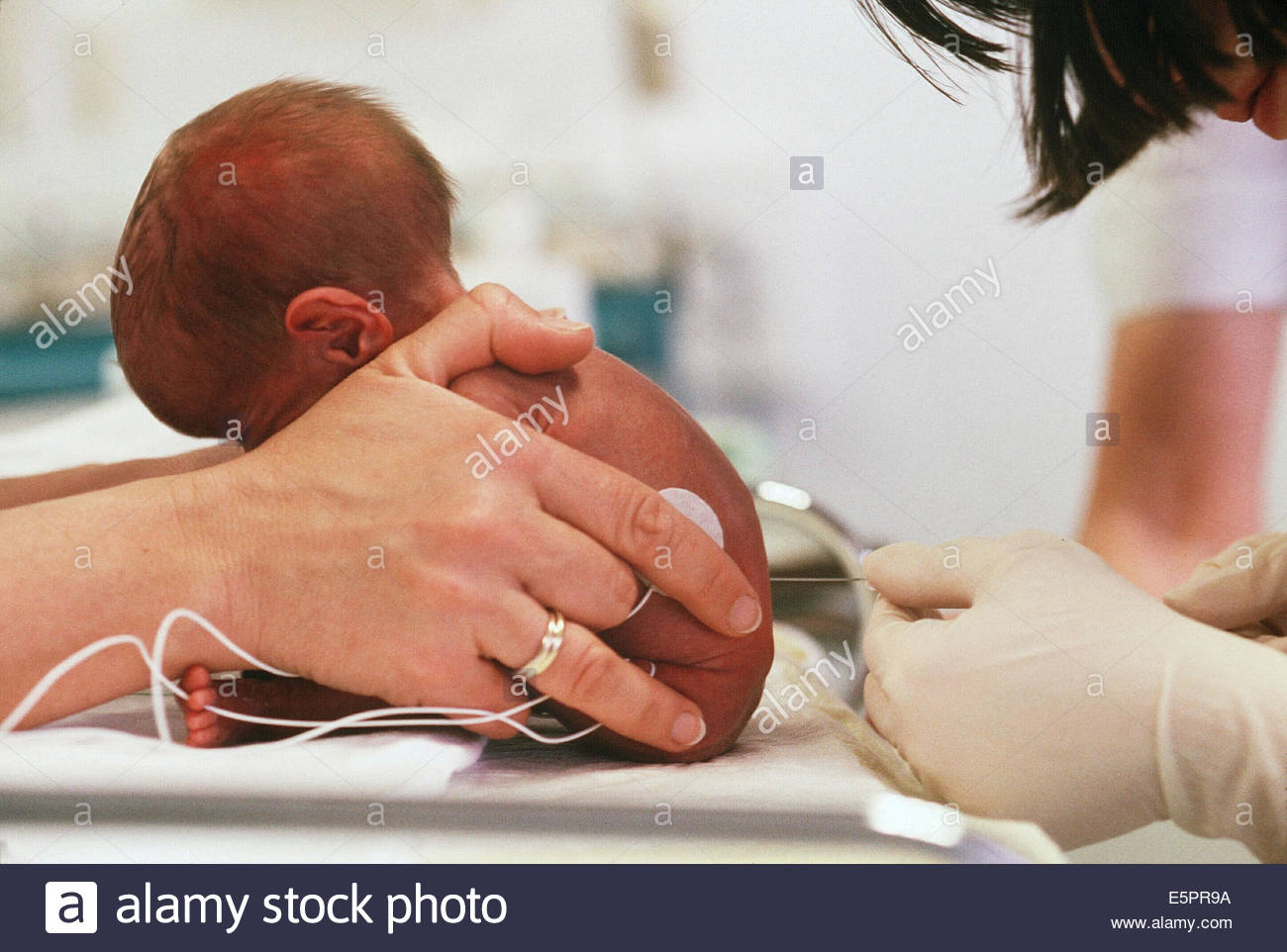 Extra
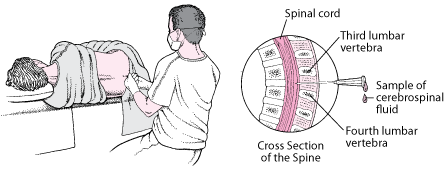 Extra
CSF investigation
If the patient has a skin infection at the normal obtaining sites of lumbar puncture what to do ?
If the condition is so serious and can not wait then an expert should perform the LP even at the levels of spinal cord “ above L3 “ and it has a specific technique ..
Otherwise they have to wait until the infection is treated “
e.g. MS
Examination of CSF
1- Physical examination
“ IMPORTANT  SLIDE ”
Blood & Hemoglobin pigments in CSF:
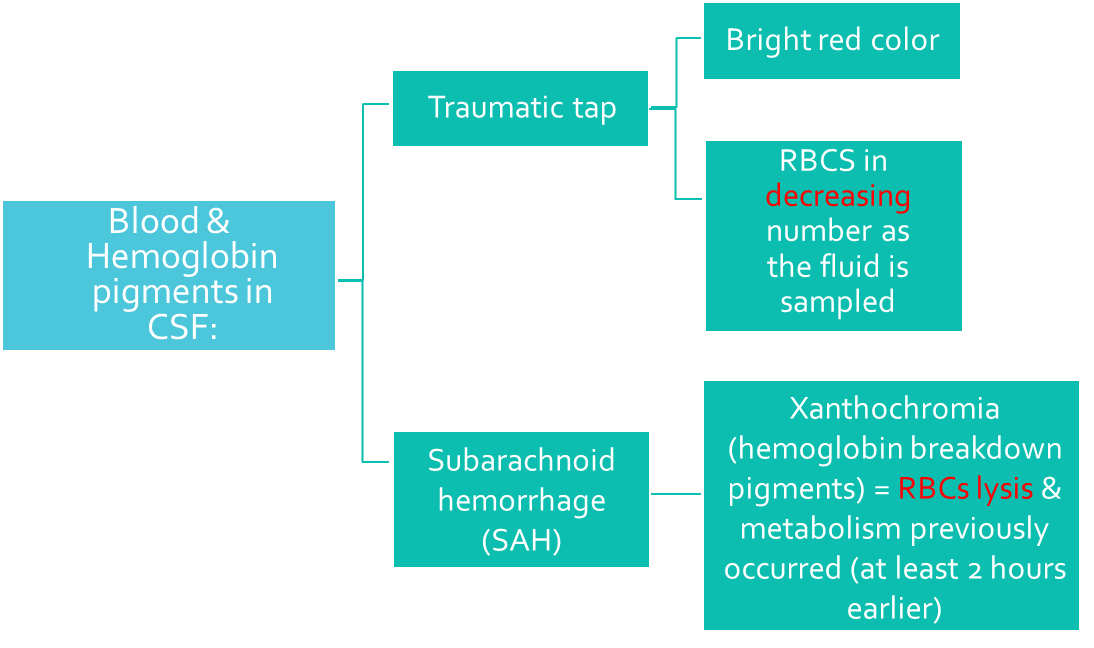 When would Xanthochromia indicate hemorrhage?
If you exclude:
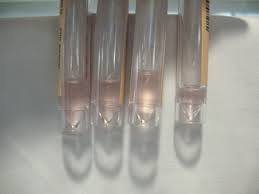 Extra
Prior traumatic tap
Hyperbilirubinemia (bilirubin > 20 mg/dL)
It’s important to differentiate between the traumatic and SAH in the blood.
Xantho :تغير Chromia : لون
Hemoglobin has heme (which has a ring that would break down giving us the changing color from red to green) -> like what happens in bruising.
Also its not bright, and is color changing
A "traumatic tap" occurs if the needle inadvertently has entered an epidural vein during insertion. A yellowish tinge to the CSF fluid is called xanthochromia.
 Xanthochromia is usually caused by red blood cell degeneration in the CSF as would be seen in subarachnoid hemorrhage (SAH).
Examination of CSF
2- Biochemical analysis of CSF:
Glucose and specific protein tests are the most reliable diagnostically &
accessible analytically
Specimens are sent to the microbiology lab to differentiate whether its bacterial\viral meningitis and glucose\protein are measured in the biochemistry lab.  the case will be half micro half biochemistry in the final
Lactate not tested any more
CSF Glucose
Abnormal CSF glucose “IMPORTANT”
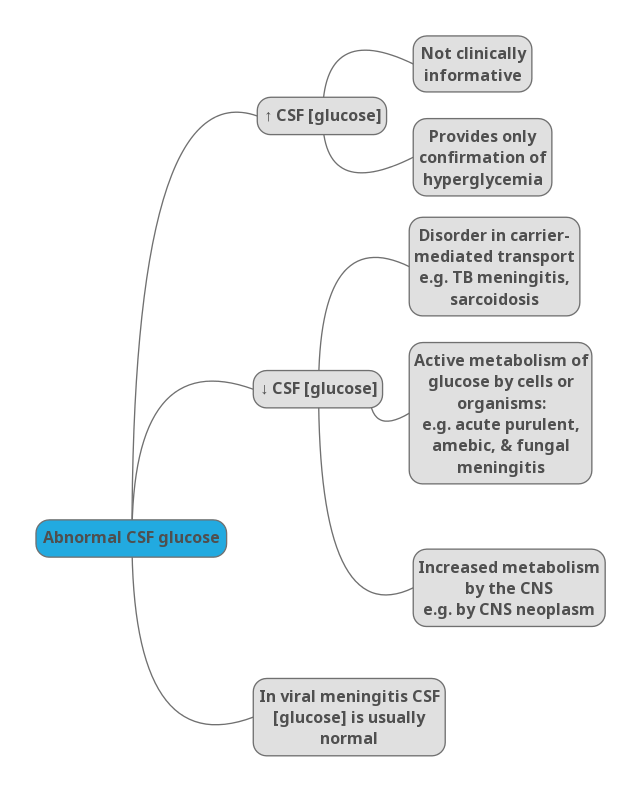 Glucose enters CSF via facilitative transporter (GLUT)  “ Sodium independent ”
 CSF [glucose] is ~ 2/3 that of plasma
 50 - 80 mg/dl
 A plasma sample must be obtained  ~ 2-4 hours before CSF sample
In hypoglycemia: [CSF glucose] may be very low
In hyperglycemia: [CSF glucose] is raised.
 Measure CSF [Glucose]:
Immediately
Or preserve the specimen with and antiglycolytic 
      e.g. fluoride ion
Microorganisms eat the glucose and secrete proteins.
Usually they call it a grey tap tube and it has fluoride that would inhibit glycolysis. --> this info is just for your information.
A question can be asked: CSF in glucose is more or less than plasma? It is 2/3 glucose of plasma because it enters CSF via facilitative transporter.
CSF proteins
Abnormal CSF proteins
Proteins, mostly albumin are found in the CSF (0.15-0.45 g/L)
Source of CSF proteins:
80% from plasma by ultrafiltration
20% from intrathecal synthesis
We must know how to compare for example if the patient has nephrotic syndrome then his protein levels ↓ .
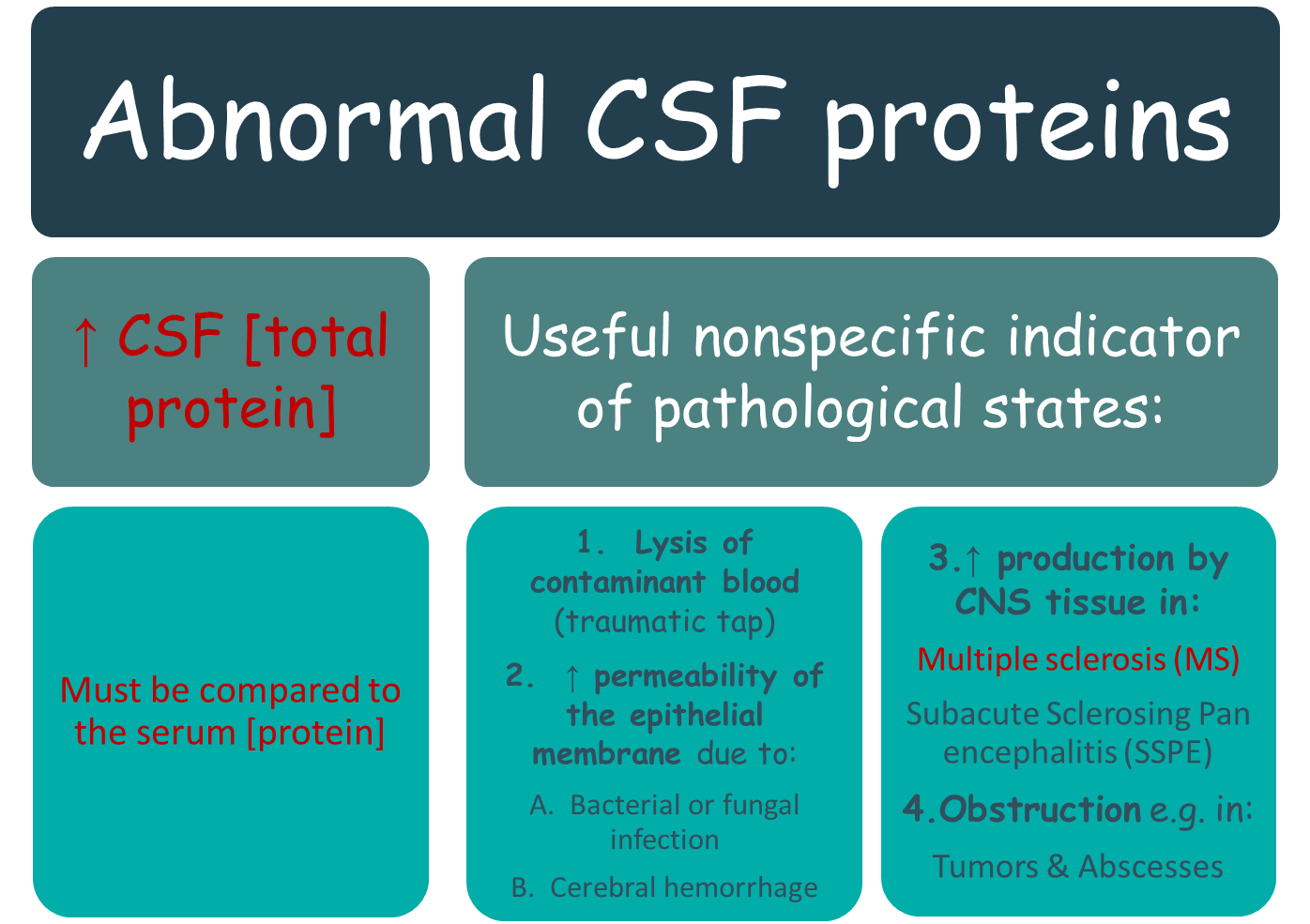 “ Albumin which is small in size “
“ Immunoglobulin protein which is quite big “
First we exclude traumatic tap. It will have high protein
CSF Albumin
Albumin is produced solely in the liver
Its presence in CSF must occur through BBB
If albumin is normal and IGP is high -> local synthesis disease -> MS (demyelinating disease)
SSPE is less common, usually tests in lab are made for MS
CSF proteins
CSF Immunoglobulin
What to do if ↑ CSF [protein] was detected ?
Glucose enters CSF via facilitative transporter CSF IgG can arise:
from plasma cells within CSF
from the blood through BBB

 ↑ [IgG] and normal [Alb] of CSF suggests local production of IgG, e.g., 
 Multiple sclerosis (MS)
 Subacute sclerosing panencephalitis (SSPE)
Perform electrophoretic separation
If multiple banding (oligo-clonal bands) of the       γ-globulin is detected, the following differential diagnosis is suspected:  	
MS
SSPE
 Inflammatory diseases
CSF electrophoresis
“ IMPORTANT  SLIDE ”
Normal pattern
Oligo-clonal banding
“MS or SSPE”
Electrophoresis is a techniques used in labs to separate proteins or immunoglobulins in a specimen (urine – blood – CSF).
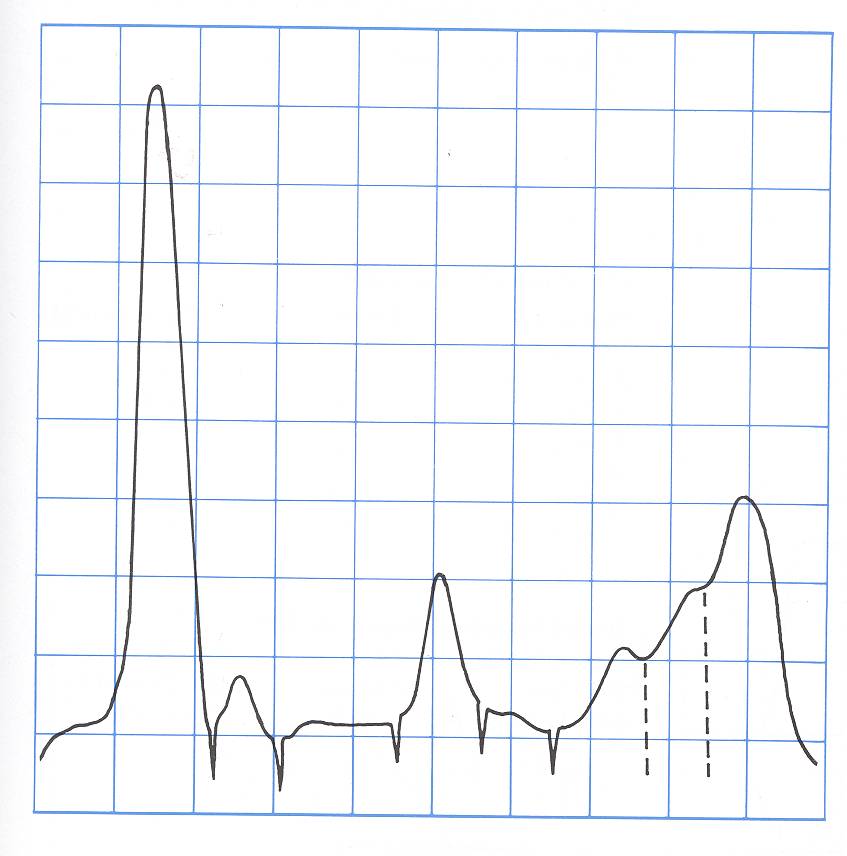 Oligo clonal bands are for diagnosing MS 
Oligo clonal means multiple bands
We don’t have to know the bands or explain the electrophoresis. We just need to know that oligo clonal gamma means MS and in the normal is a one big spike of monoclonal albumin band and small bands.
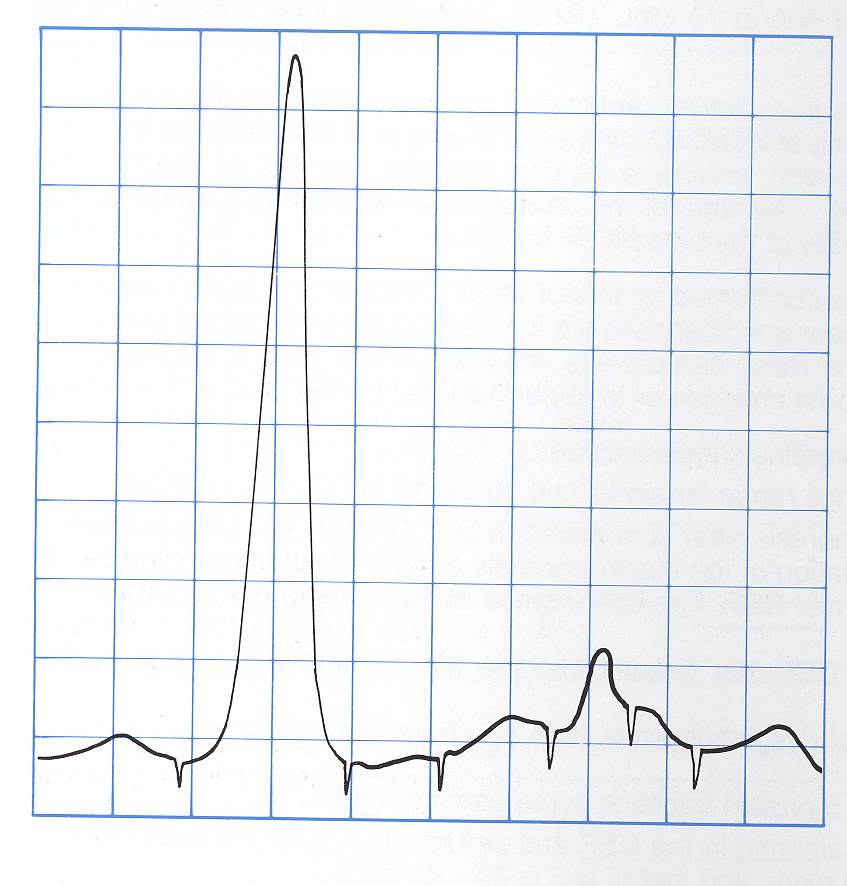 albumin
albumin
Oligoclonal-γ
β1
prealbumin
β1
α1
β2
α2
γ
prealbumin
β2
α1
α2
Other Chemical Components of CSF
CSF [Calcium], [Potassium] & [Phosphates] are lower than their levels in the blood	
CSF [Chloride] & [Magnesium] are higher than their levels in the blood 
Abnormal CSF [Chloride]
marked reduction in acute bacterial meningitis
slight reduction in viral meningitis & brain tumors
In TB meningitis chloride and glucose are LOW and protein HIGH.
Don’t memorize numbers normal ranges are given in test!
Abnormal findings of CSF in some pathological conditions
Otorrhea & Rhinorrhea
Otorrhea : leakage of CSF from the ear
Rhinorrhea : leakage of CSF into the nose
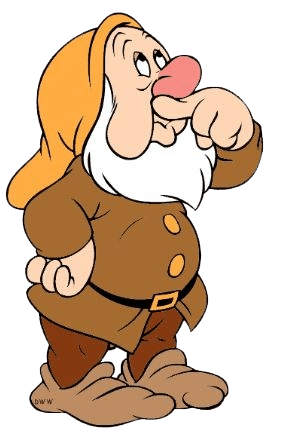 Extra
Extra
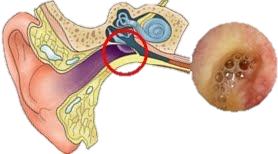 In Otorrhea blood tests are outdated => MRI is done instead because its faster.
Otorrhea happens to people who had a trauma.
Take home messages
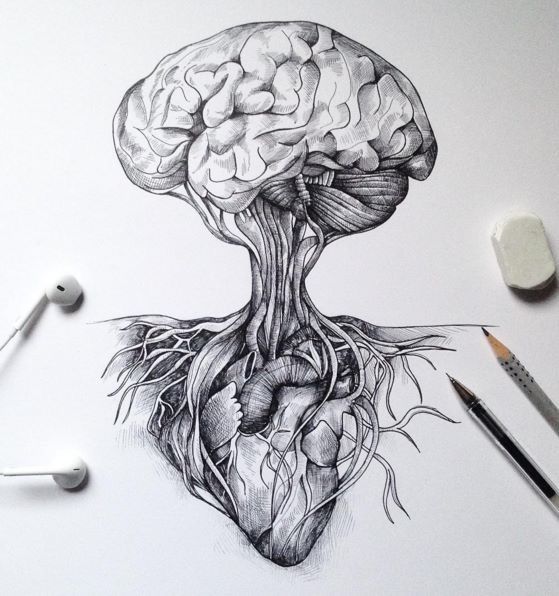 CSF is formed in the choroid plexus

It is essential for the physical protection of the CNS

The physical & chemical analysis of CSF is essential for diagnosis of certain diseases
Good luck doctors
Summary
Quiz
1) In which of the following situations the lumbar puncture is contraindicated ?

 CNS infection
 Multiple sclerosis
 Elevated intracranial pressure
 CNS hemorrhage

2) The appearance of CSF in bacterial meningitis is ?

 Turbid 
 Fibrin web 
 Clear 
 None of the above

3) Xanthochromia indicates which of the following ?

 Subacute sclerosing panencephalitis (SSPE)
 Sarcoidosis
 Subarachnoid hemorrhage 
 Hyperglycemia
4) What is the situation of CSF glucose level if the patient has bacterial meningitis ?

 Elevated
 Decreased 
 Depends on the type of the bacteria
 Normal
Q : When would Xanthochromia indicate hemorrhage ?


Q : What is the normal range of CSF proteins ?
1- C 
2- A
3- C
4- B
Suggestions and recommendations
Zaina alkaff
Haifa alwael
https://www.youtube.com/watch?v=sO1z6Ns3pBg
Don’t forget to review the notes